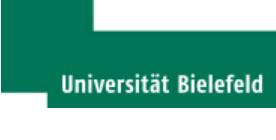 Neuropsychological and brain volume differences in patients with left and right beginning Corticobasal Syndrome
K. Jütten, P. Pieperhoff, M. Südmeyer, S. Ferrea, S. Caspers, K. Zilles, A. Schnitzler, 
K. Amunts, S. Lux
Plos One, in press
19. September 2014 | Prof. (apl.) Dr. Silke Lux
Introduction
Background:
Previous studies did not separate 
left (l-) from (r-) right beginning CBS patients
Cortico basal syndorme (CBS) characteristics:
   Describtion:
        - „atypical parkinson syndrom“ 
        - very rare (< 4:100 000)
        - progressive 
        - begin around age 60
Clinical signs:
    Movement impairment:
      - starts unilateral (one sided)  
      - paucity of movement 
      - muscle rigidity 
      - tremor
    Cognitive impairment:
      - language symptoms
      - later other cognitive symptoms
Research question:
Differences in l-CBS and r-CBS in local brain volume and cognitive functions

Evidence of differences in hemispheric susceptibility to disease-related changes
19.09.2014
Prof. (apl.) Dr. S. Lux
2
Methods
Measurements

Brain volume
Deformationfield-based
Morphometry (DBM) on 
structural MRI

Cognitive functions
Neuropsychological
investigation (11 tests)
Subjects
19.09.2014
Prof. (apl.) Dr. S. Lux
3
Results
Brain volume differences
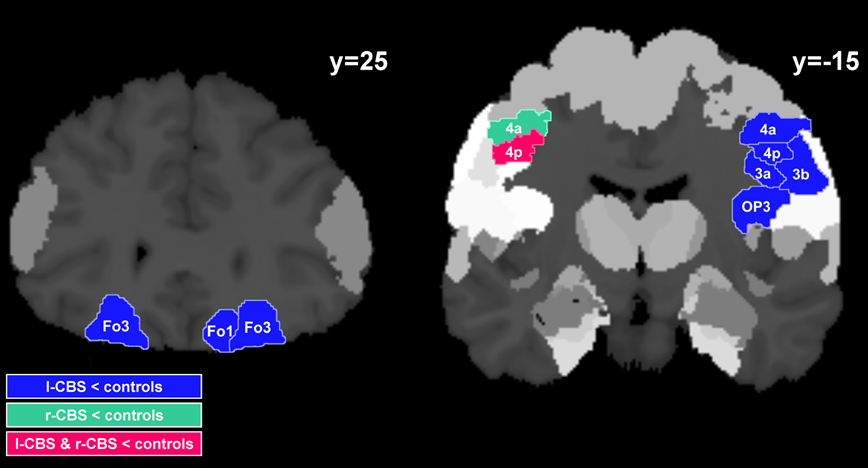 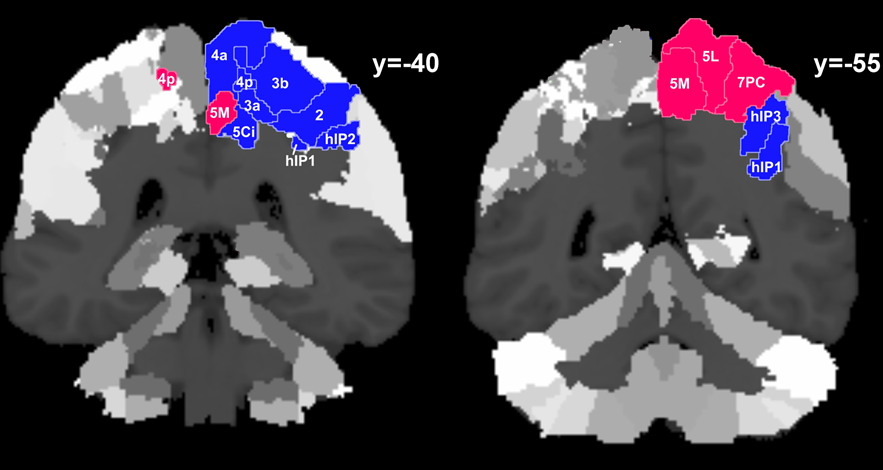 l-CBS:
Atrophy: fronto-parietal, orbitofrontal, temporal


r-CBS: 
Atrophy: predominatly fronto-parietal
NP: apraxia, memory, perceptional deficits
NP: apraxia
19.09.2014
Prof. (apl.) Dr. S. Lux
Summary and Conclusion
Left- and right-beginning CBS are differently affected with respect to brain volume reduction and extent of NP impairment
 
Side of clinical onset may have impact on manifestation and development of symptoms

Hemispheres might be differently able to cope with disease-related changes

Considering side of clinical onset in CBS can help to reduce the heterogeneity of clinical evidence
Prof. (apl.) Dr. S. Lux
5
19.09.2014
Methods
Bildunterschrift
6
Results
Two case studies (6 months follow-up)
Brain volume differences
l-CBS
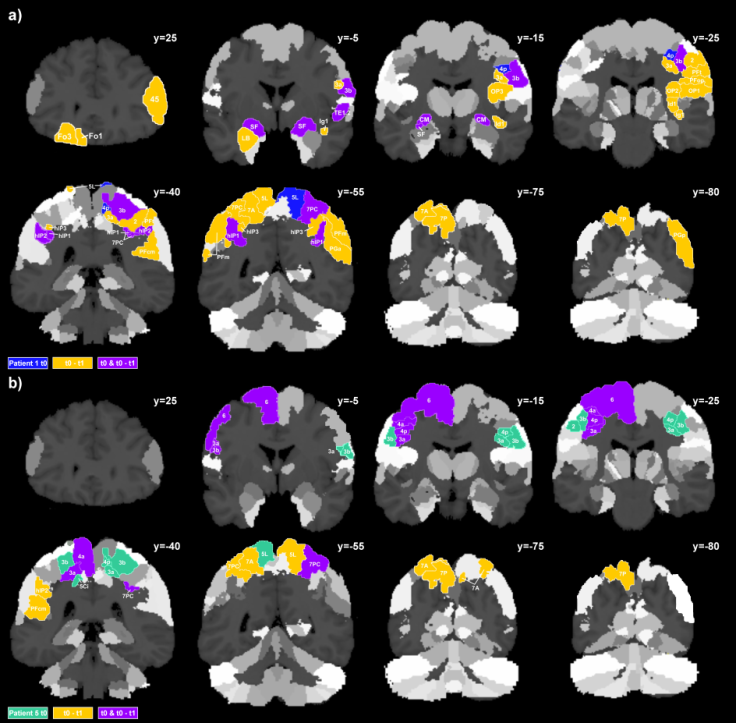 r-CBS
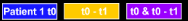 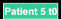 Cognitive functions:
l-CBS : worsening of verbal fluency, visuo-perception and apraxia, but especially of memory functions
r-CBS : worsening of verbal memory but especially of apraxia
19.09.2014
7
Prof. (apl.) Dr. S. Lux